Préparation oral dnb
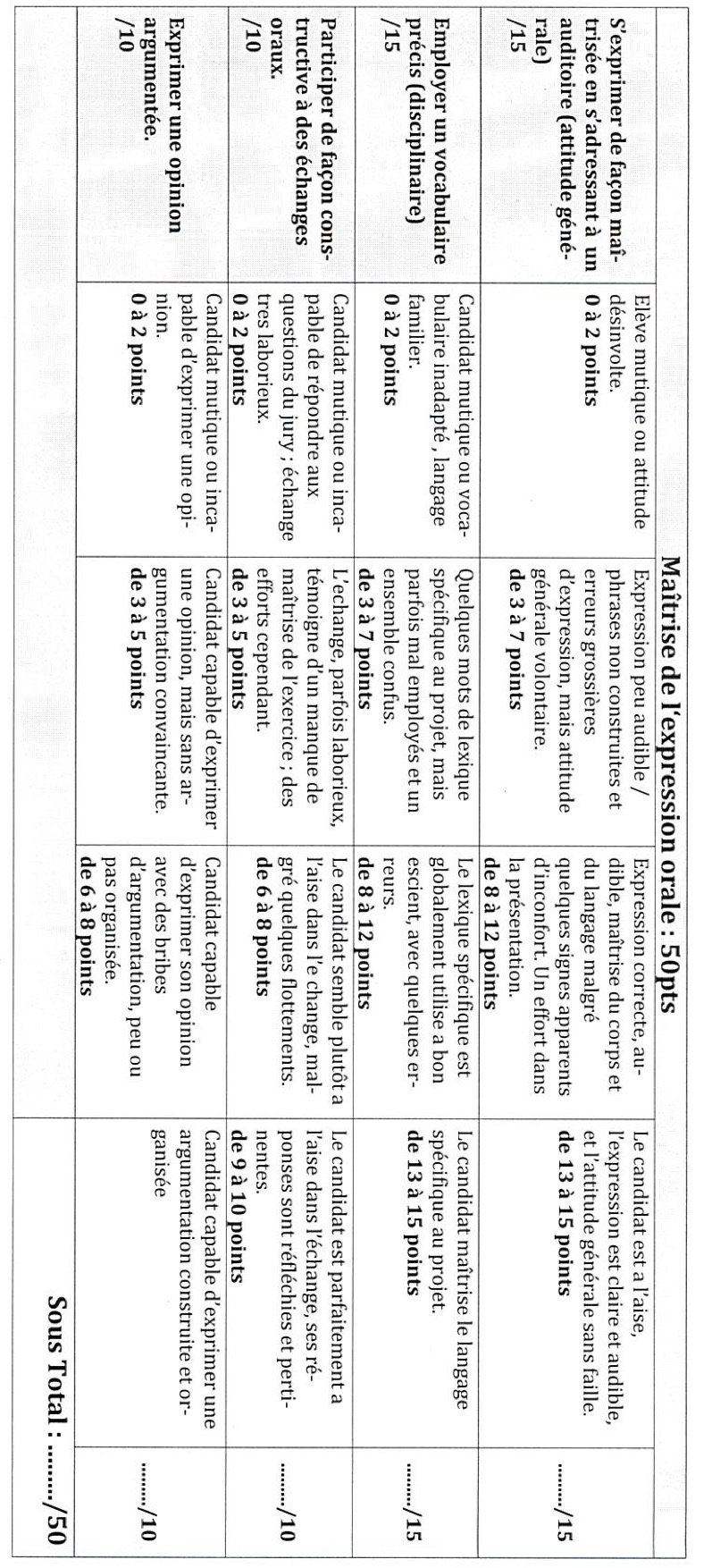 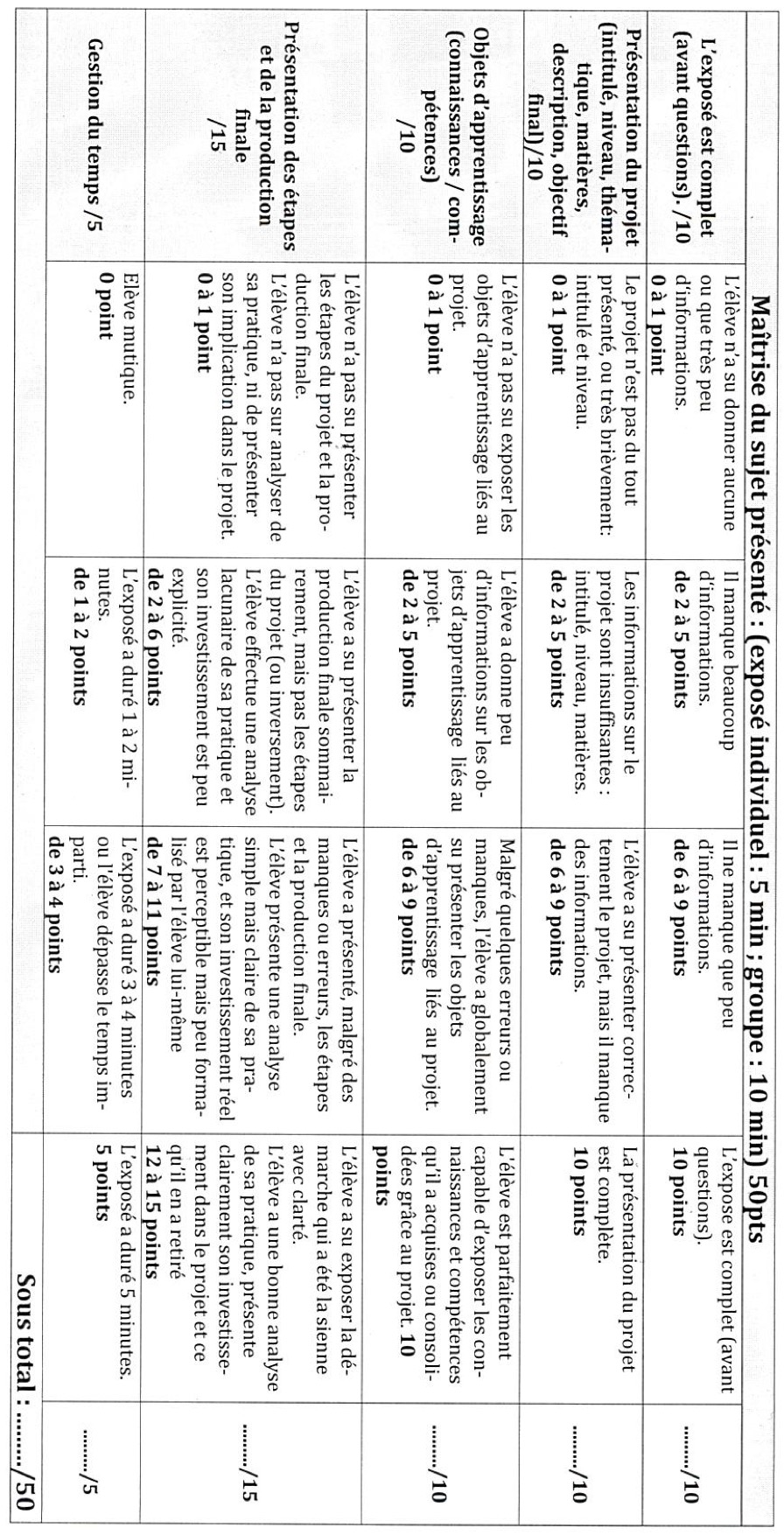 Rappel des exigences
50 points sur le contenu
50 points sur la présentation
LA PRÉSENTATION
5’ de présentation orale
Sur la présentation, possibilité d’avoir un document support
Les 5’ doivent être construites
AVOIR UN DIAPORAMA CLAIR
Indiquer l’essentiel
Utiliser le diaporama en support
Se construire un outil 
Répéter son oral avant de le présenter
Construction de l’outil
ÉPURER SON DIAPORAMA
INDIQUER UNIQUEMENT LES MOTS CLÉS
PRÉVOIR UN SUPPORT ÉCRIT/NUMÉRIQUE
Exemple de supporTS
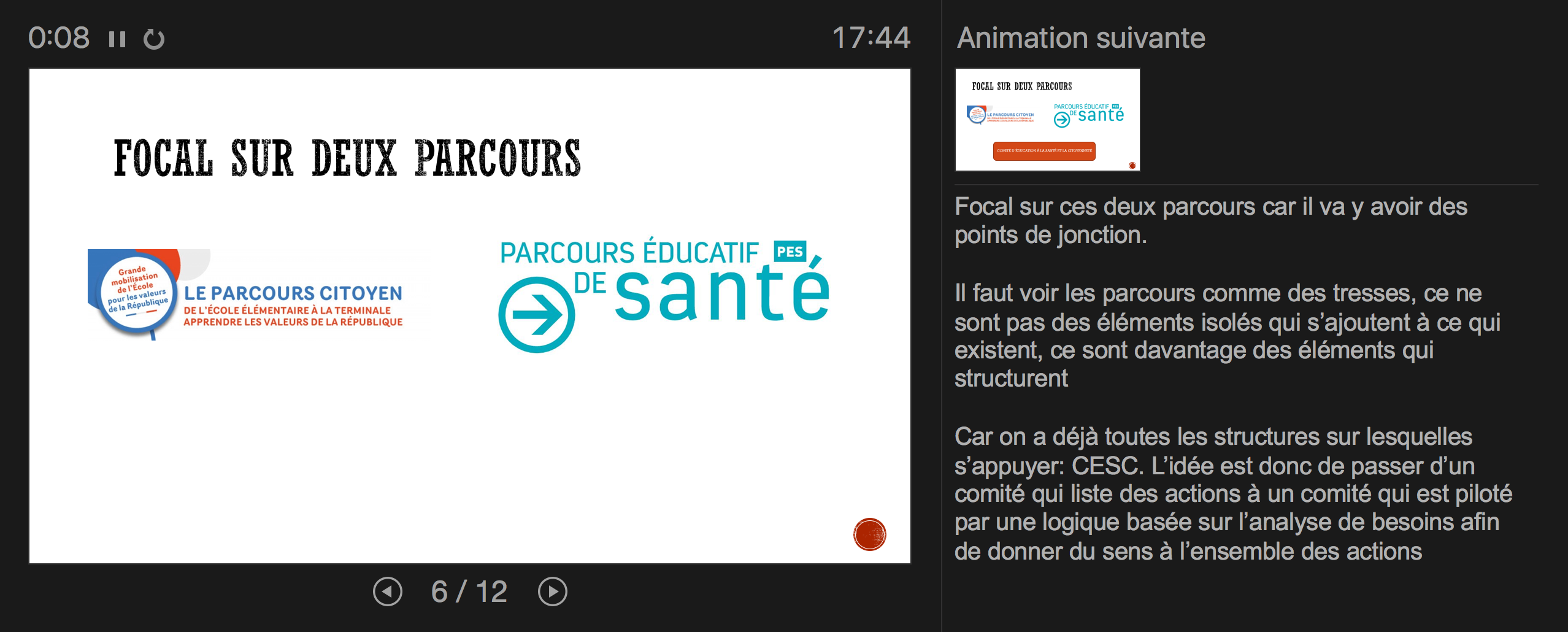 Organisation du travail ce mercredi
1/ Finir son power-point (fin de première heure)
2/ Présenter son oral à un camarade /Juger un camarade: en visio, facetime
3/ Faire évoluer son powerpoint et améliorer son oral
4/(facultatif) refaire un oral avec un camarade+entretien